Medicaments de l asthme
définitions
C’est une attaque aiguë de dyspnée associée à une obstruction bronchique aiguë par bronchoconstriction; et une inflammation avec hypersécrétion bronchique

Les crises sont déclenchés par différents facteurs parmi lesquels
 les facteurs allergiques sont les plus importants 
Les facteurs lies a des  infections, virus, 
facteurs digestifs (aliments, reflux gastro-œsophagien), 
facteurs physiques (effort, froid),  
Facteurs endocriniens, 
Facteurs psychologiques (stress et émotions), 
professionnels,
 pollution, tabagisme, médicaments etc.

  Il existe le plus souvent un facteur prédisposant, héréditaire
Physiopathologie de l asthme
L’asthme est une maladie complexe qui associe plusieurs types d’anomalies :
 
• Un spasme du muscle lisse bronchique ; 
• Une inflammation, caractérisée par une infiltration cellulaire, où dominent les polynucléaires éosinophiles (l’asthme est considéré comme une bronchite chronique à éosinophiles) aux côtés desquels on trouve des polynucléaires neutrophiles, des lymphocytes et des monocytes ;
 • Il semblerait que les cellules éosinophiles libèrent des médiateurs cytotoxiques comprenant entre autres la protéine basique principale, la peroxydase et la protéine cationique.
 Ces dernières endommagent l’épithélium cilié respiratoire, contribuent à l’augmentation de l’irritabilité bronchique (hyperréactivité bronchique) expliquant que des stimuli, normalement inactifs, puissent entrainer de la toux et une respiration insuffisante. 
• L’hyperréactivité bronchique est due à l’exposition des nerfs sensibles situés sous l’épithélium endommagé d’où l’hypertrophie des glandes à mucus avec possibilité de formation de bouchons muqueux obstruant les bronches ;
 • L’activation de ces nerfs par l’effort ou par des substances irritantes de l’environnement provoque des réflexes axoniques locaux et vagaux, producteurs de broncho-constriction, de sécrétion de mucus et d’une vasodilatation bronchique
 le mastocyte joue un rôle essentiel dans la physiopathologie de l’asthme puisqu’il est la cible de la réaction antigène-anticorps, spécifique de l’asthme allergique, et qu’il libère les médiateurs à l’origine de la crise initiale.
III-Approche thérapeutique de l’asthme :
L’asthme est caractérisé par l’association d’un phénomène inflammatoire et d’une bronchoconstriction.  
On distingue ainsi : 
• Les bronchodilatateurs (traitement symptomatique), qui agissent : 
Soit par stimulation adrénergique (agonistes β2 adrénergiques),  
Soit par inhibition de la composante vagale, dont les effets se surajoutent à ceux des médiateurs formés ou libérés 
localement (médicaments anticholinergiques).  
• Les anti-inflammatoires (traitement prophylactique): 
 Les corticoïdes 
 Les anti-leucotriènes 
 la théophylline
  Les cromones.
III.1-Les bronchodilatateurs
III.1.1-Les agonistes β2-adrénergiques : 
Classification : 
Les β2 à courte durée d’action (< 6h) :  Salbutamol (Ventoline®), Tebutaline (Bricanyl®), Fénotérol (Berotec®), Pirbutaline (Maxair®). Ils sont utilisés dans les formes mineures de l’asthme ou dans les traitements au long cours comme médicaments d’appoint (dit de « secours »). Le chef de file est le salbutamol (Ventoline®).  	
 Les β2 à longue durée d’action (≥ 12h) : Salmétérol (Serevent®), Formotérol (Foradil®). Utilisés dans le traitement à long cours, associés aux corticoïdes, dans les formes d’asthme persistant.   

Relation structure activité : 
Β2 stimulants à courte durée d’action : par rapport aux catécholamines le groupement catéchol a été modifié pour réduire le métabolisme par la COMT et prolonger la durée d’action.  La substitution de l’azote de la chaîne latérale permet d’obtenir la sélectivité β2
 Β2 stimulants à longue durée d’action : leur durée d’action prolongée repose sur leur longue chaine latérale, leur conférant une grande lipophilie. Ils se dissolvent dans les lipides de la membrane cellulaire d’où ils migrent pour agir sur les récepteurs β2-adrénergiques.
III.1-Les bronchodilatateursIII.1.1-Les agonistes β2-adrénergiques
Mécanisme d’action : 
La stimulation des récepteurs β2 couplés à la protéine Gs, provoque la stimulation de l’adényl cyclase qui va transformer l’ATP en AMPc. L’augmentation d’AMPc va induire l’activation de protéines kinases qui vont déclencher une cascade de réactions de phosphorylation de protéines régulatrices du tonus musculaire lisse.
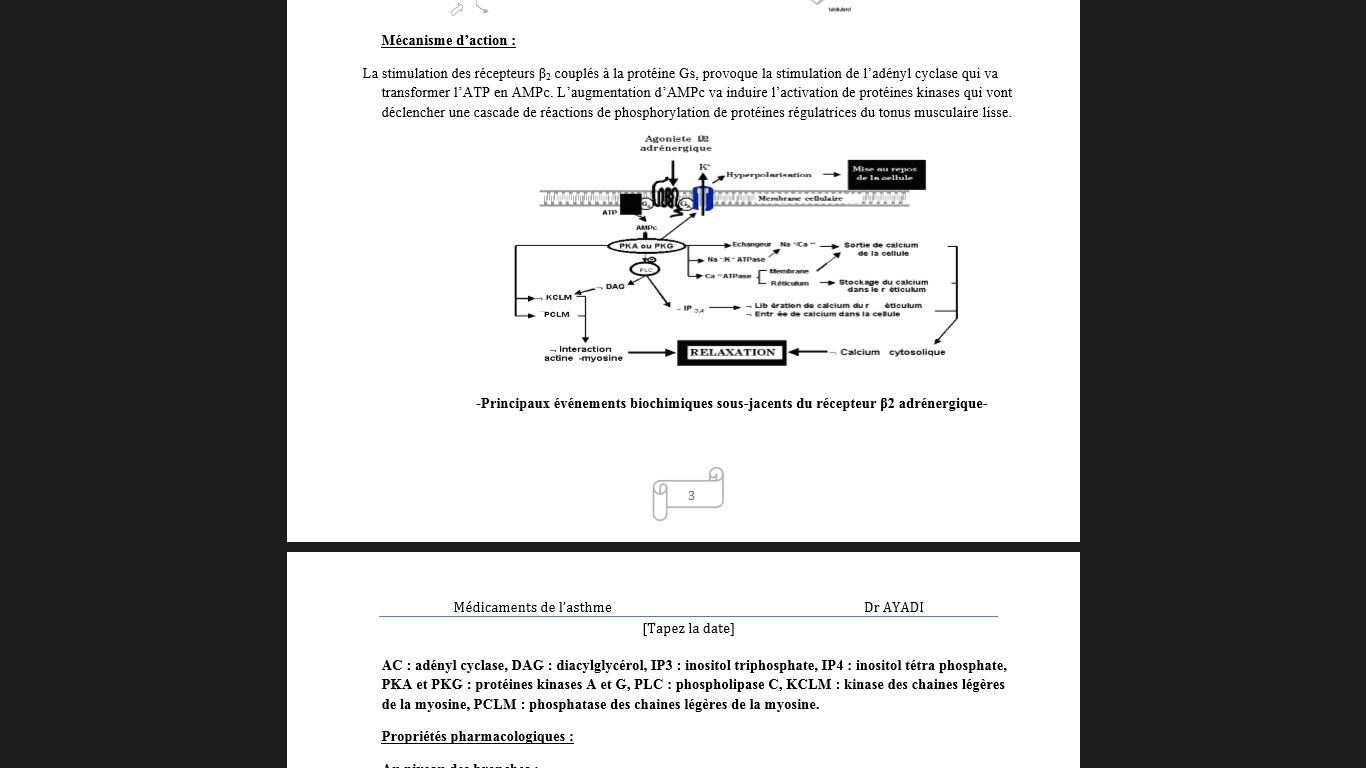 III.1-Les bronchodilatateursIII.1.1-Les agonistes β2-adrénergiques
Propriétés pharmacologiques : 
Au niveau des bronches : 
 la relaxation du muscle lisse bronchique, des grosses bronches aux bronchioles   
Autres propriétés : 
Elles sont liées à la stimulation des récepteurs β1 et/ou β2 extra pulmonaires. La voie inhalée permet de limiter l’intensité de ces effets : 
-effets cardiovasculaires : tachycardie sinusale, hypotension par vasodilatation périphérique ; 
 -Propriété myorelaxante du Muscle utérin utilisée en thérapeutique (β2 sélectifs). 
-tremblement des extrémités (présence de récepteurs β2 au niveau des muscles striés) ; 
-effets métaboliques observés à doses élevées : hypokaliémie, hyperglycémie… 
-Effets des β-stimulants-
III.1-Les bronchodilatateursIII.1.1-Les agonistes β2-adrénergiques
Les voies d’administration : 
• Voie injectable (sous-cutanée et IV) réservée à l’urgence et aux asthmes sévères (doses fortes et rapidité d’effet), la biodisponibilité de la voie sous cutanée est proche de 100% ;
 • Voie orale, mais la biodisponibilité est faible et variable d’un sujet à l’autre en raison d’un effet de premier passage hépatique (très peu utilisée) ;
 • Voie inhalée : Le médicament atteint directement le tissu concerné, ce qui permet de diminuer les doses administrées. Les conséquences d’un passage dans la circulation générale sont moindres.
 3 procédés permettent de produire des particules de médicaments en suspension (aérosol) destinées à être inhalées : 
 Les aérosols-doseurs (AD) ; 
 Les inhalateurs de poudre (IP) ; 
 Les appareils générateurs d’aérosols.
III.1-Les bronchodilatateursIII.1.1-Les agonistes β2-adrénergiques
Indications :
 1. Agonistes β2 d’action rapide et courte (suspension et poudre pour inhalation) 
*Traitement symptomatique de la crise d’asthme ; 
*Traitement symptomatique des exacerbations au cours de la maladie asthmatique ou de la bronchite chronique obstructive lorsqu’il existe une composante réversible. 
*Prévention de l’asthme d’effort ; 
 2. Agonistes β2 d’action longue (suspension et poudre pour inhalation) : 
Traitement symptomatique continu de l’asthme et d’autres broncho-pneumopathies obstructives réversibles : 
*chez des patients nécessitant des prises quotidiennes de β2 agonistes à action rapide et courte par voie inhalée ; 
*et (ou) en cas de symptômes nocturnes en association avec un traitement anti-inflammatoire continu (corticoïdes inhalés) ; 
*Traitement préventif de l’asthme d’effort. 
.
III.1-Les bronchodilatateursIII.1.1-Les agonistes β2-adrénergiques
Effets indésirables : 
Avec la voie inhalée, certains effets indésirables sont liés au passage systémique. Ils sont observés surtout avec des doses fortes : 
*tremblement des extrémités, crampes musculaires; tachycardie sinusale; palpitations,troubles du rythme cardiaque; excitation, nervosité, anxiété; céphalées; sueurs, hyperglycémie, hypokaliémie. 
Contre-indications et précautions d’emploi : 
*Hyperthyroïdie,cardiomyopathie obstructive,troubles du rythme,coronaropathies,HTA,diabète sucré 
*Infection bronchique et bronchorrhée abondante, un traitement approprié est nécessaire pour obtenir une diffusion correcte du médicament dans les bronches.  
Interactions médicamenteuses : 
• Formes orales à libération prolongée : 
-Terbutaline (Bricanyl LP), Bambutérol (Oxeol): 
*Association déconseillée avec : Anesthésiques volatils halogénés (risque accrus d’arythmies). 
Antagonisme pharmacologique avec les β-bloquants. 
• Formes injectables : -Terbutaline (Brycanyl injectable), Salbutamol (Ventoline injectable) : 
*Associations déconseillées : anesthésiques volatils halogénés (risques accrus d’arythmies), solutés alcalins (incompatibilité) 
 *Associations à utiliser avec précaution : antidiabétiques (élévation de la glycémie) 
*Antagonisme pharmacologiques avec les β-bloquants.
III.1-Les bronchodilatateursIII-1-2-Les anticholinergiques :
Les médicaments anticholinergiques utilisés dans l’asthme sont : l’ipratropium (atrovent®), l’oxytropium (tersigat®) et le triotropium (spiriva®), ce dernier produit possède une « longue durée d’action » système cholinergique au niveau des bronches.
Le système cholinergique est composé de fibre pré-ganglionnaire reliant les centres parasympathiques aux ganglions des bronches puis des fibres post-ganglionnaires rejoignant les synapses neuroeffectrices au niveau des différentes structures bronchiques : muscles lisses, glandes sécrétrices, vaisseaux…
Il comprend 3 types de récepteurs muscariniques appelées M1, M2, M3. Les récepteurs M1 assurent la transmission au niveau des ganglions, conjointement avec les récepteurs nicotiniques N1.  
Les récepteurs M2 sont présents au niveau présynaptique de synapses neuro-effectrices. Ils sont stimulés par l’acétylcholine libérée dans l’espace synaptique et inhibe la libération de cette dernière (rétrocontrôle négatif).
  Les récepteurs M3 sont post-synaptiques et engendrent les effets systémiques de l’acétylcholine : bronchoconstriction, hypersécrétion bronchique, vasodilatation, exsudation plasmatique etc
III.1-Les bronchodilatateursIII.1.1-Les agonistes β2-adrénergiques
Propriétés des anticholinergiques : 
Le système cholinergique est mis en jeu sous l’influence de la stimulation des récepteurs à l’irritation, situés dans les bronches sous l’influence d’agents irritant (chlore, fumée de tabac, SO2…) ou des médiateurs de l’inflammation. 
Il est donc possible d’interrompre la transmission cholinergique avec des substances bloquant les récepteurs muscariniques M3 au niveau postsynaptique neuroeffecteur ou M1 au niveau des ganglions. Les antagonistes cholinegiques actuellement commercialisés dans le traitement de l’asthme, l’ipratropium et l’oxytropium, sont des antagonistes non spécifiques M1 M2 M3.  
Un nouveau médicament devrait être prochainement commercialisé Il s’agit du Triotropium, un antagoniste M3 à longue durée d’action, antagoniste M2 de courte durée d’action. Outre l’asthme, le médicament s’avère intéressant dans le traitement de la BPCO. 
Mécanisme d’action : 
L’action de ces médicaments est due à l’effet parasympatholytique responsable d’une bronchodilatation, d’une inhibition d’une bronchoconstriction au niveau des vois aériennes de gros calibre (>2 mm) et d’une inhibition de la dégranulation du mastocyte et du basophile. 
Les asthmes qui répondent le mieux aux anticholinergiques sont ceux où la composante irritative est importante comme l’asthme d’effort.
III.1-Les bronchodilatateursIII.1.1-Les agonistes β2-adrénergiques
Indications : 
-Traitement de fond de l’asthme et des broncho-pneumopathies chroniques obstructives 
-Traitement de la crise d’asthme (en association avec un β2 stimulant ou isolément en cas de contre- indication aux β2-stimulants) 
-Traitement en milieu spécialisé des asthmes aigus sévères et poussées aigus de bronchopneumopathie chronique obstructive (solutions pour nébuliseur) 
Il existe des spécialités associant un anticholinergique et un β2-stimulant d’action rapide et courte (suspension pour inhalation et poudre pour inhalation
Effets indésirables
 rares : sécheresse de la bouche, irritation pharyngée, toux, bronchospasme paradoxal déclenché par l’inhalation qui contre-indique la poursuite du traitement. 
L’hypersécrétion et l’infection des bronches peuvent réduire l’action du produit  (mauvaise pénétration)       traiter toute surinfection bronchique associée.
 Grossesse : déconseillés au 1e trimestre par précaution (malgré l’absence d’effets tératogènes chez l’animal), Allaitement : déconseillé (absence de données)
III.1-Les bronchodilatateursIII.1.1-Les agonistes β2-adrénergiques
Interactions médicamenteuses:  
Association des médicaments atropiniques (addition des effets indésirables) : 
- les antidépresseurs imipraminiques,  - les antihistaminiques H1 atropiniques,  - les antiparkinsoniens anticholinergiques,  - les antispasmodiques atropiniques,  - le disopyramide,  - les neuroleptiques phénothiaziniques ainsi que la clozapinec bronchospasme réversible
III.1-Les bronchodilatateursIII-1-3-Les méthylxanthines
III-1-3-Les méthylxanthines  Théophylline, caféine et théobromine;  
Mécanisme d’action:  
 L’inhibition des PDE : une superfamille d'enzymes responsables de la dégradation des nucléotides cyclique, l'AMPc et le GMPc → accumulation intracellulaire des nucléotides cycliques → stimulation de la fonction cardiaque, relaxation des muscles lisses , ↓ de l'activité immunitaire et inflammatoire des cellules spécifiques. 
La PDE4 semble être la plus directement impliquée dans les actions des méthylxanthines sur le muscle lisse des voies aériennes et sur les cellules inflammatoires. 
 Antagonisme compétitif des récepteurs membranaire de l'adénosine.
 Effets directs sur la concentration intracellulaire de Ca et indirects par hyperpolarisation membranaire.
 L'action anti-inflammatoire peut être due à l’activation des histone-désacétylases dans le noyau → ↓ transcription de plusieurs gènes pro-inflammatoires et ↑ l'effet des corticostéroïdes.
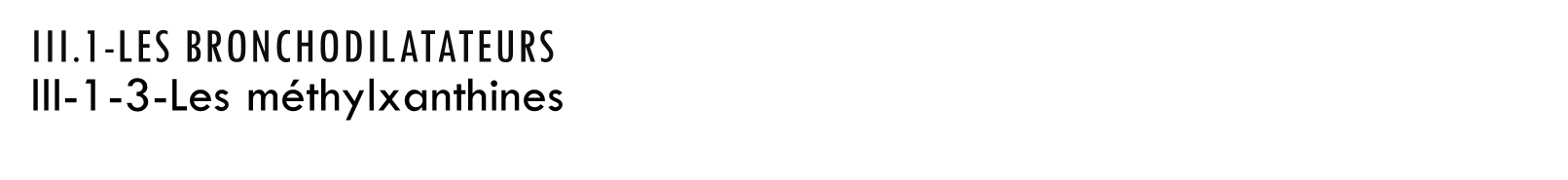 Propriétés pharmacologiques:  
  Sur les voies respiratoires   
- Bronchodilatation (principale action thérapeutique dans l'asthme). - stimulation respiratoire par action centrale : théophylline et la caféine utilisées pour la prévention de l'apnée du nouveau-né. -  ð Effets sur les muscles squelettiques Améliorent la contractilité et inversent la fatigue du diaphragme → capacité de la théophylline à ↑ la réponse ventilatoire à l'hypoxie et à ↓ la dyspnée.  
Propriétés pharmacocinétiques : 
- Le taux d'absorption de la théophylline est influencé par différents facteurs : la nourriture, position allongé, sommeil… - Le taux d’absorption est soumis à une variabilité interindividuelle.  - Distribués dans tous les compartiments de l'organisme, ils traversent le placenta et passent dans le lait maternel.  - La théophylline est liée aux protéines plasmatiques plus que la caféine. - Métabolisme hépatique. - La demi-vie plasmatique de la théophylline : Variabilité interindividuelle (↓ chez l'enfant que chez l'adulte mais considérablement ↑ chez le prématuré et le nouveau-né).  - la conversion de la théophylline à la caféine est importante chez les prématurés, elle est à peine décelable chez l’adulte.
III-2-Les anti-inflammatoires :  III-2-1 les glucocorticoïdes :
Particulièrement efficaces dans l'inhibition de l'inflammation des voies respiratoires, ils: 
modulent la synthèse des cytokines pro-inflammatoires et des chimiokines;  
 inhibent la synthèse des eicosanoïdes;  
 inhibent l'accumulation des basophiles, éosinophiles, et d'autres leucocytes dans les tissus pulmonaires,  
 diminuent la perméabilité vasculaire  
Ils n'ont pas d'effet direct sur le muscle lisse bronchique.  L'administration chronique par voie orale et parentérale → graves E II → réservés aux traitements d’urgence, quand il n'a y pas une amélioration de façon adéquate avec des bronchodilatateurs. Le traitement de contrôle est maintenu avec les corticoïdes inhalés.
III-2-Les anti-inflammatoires :  III-2-1 les glucocorticoïdes :
Les glucocorticoïdes inhalés La voie inhalée : améliore grandement l'index thérapeutique et diminue considérablement les E II.

 Indications thérapeutiques  Traitement prophylactique de l'asthme (plus efficaces que les agonistes  β2). 
Effets indésirables 
- candidose oropharyngée : principal E II. 
Une dysphonie par effet direct local des corticoïdes sur les cordes vocales.
  augmenter les risques d'ostéoporose et la cataracte à long terme.  
Glucocorticoïdes systémiques 
 - Traitement des exacerbations aiguës de l'asthme
 - Asthme grave chronique. – 
Généralement par VO, la voie IV : urgences et asthmes sévères.
III-2-Les anti-inflammatoires : III-2-2- Les cromones
III-2-2- Les cromones
 - Cromoglycate de sodium (cromoglycate disodique)  
- Nédocromil de sodium 
 - Sels stables, mais extrêmement insolubles. - Utilisés principalement en aérosols.  
Mécanisme d’action:  Altération de la fonction des canaux Cl lents de la membrane cellulaire, inhibant ainsi l'activation des cellules. 
Propriétés pharmacologiques:  
o Sur les nerfs des voies respiratoires: inhibition des réflexes sympathiques et du reflexe de la toux. 
o Sur les mastocytes : inhibition de la dégranulation des mastocytes pulmonaires.
 o Ils inhibent les effets activants de peptides chimio-attractifs sur les neutrophiles, éosinophiles ou monocytes. 
o Diminuent l’hyperréactivité bronchique en administration chronique.
 o Inhibition de la libération des médiateurs inflammatoires par plusieurs types cellulaires.
 o Diminution des infiltrats cellulaires.
III-2-Les anti-inflammatoires : III-2-2- Les cromones
Propriétés pharmacocinétiques:
  Le cromoglycate disodique 
- Administration par inhalation : absorption faible par le tractus gastro-intestinal, et seulement 1% de la dose ingérée passé dans la circulation systémique. - la demi-vie biologique varie de 45 à 100 minutes.   Le nédocromil n'est disponible que sous forme d'aérosols-doseurs. 
Indications thérapeutiques:
  - Traitement prophylactique pour prévenir les crises d'asthme chez les individus atteints d'asthme bronchique modéré.  - Association du nédocromil à un corticostéroïde inhalé semble améliorer le contrôle de l'asthme.  
Effets indésirables: 
 Généralement bien tolérés, et étant donné qu'ils sont mal absorbés, leurs effets indésirables sont locaux: 
 irritation de la gorge,  la toux, et sécheresse de la bouche,   plus rarement, une oppression thoracique et respiration sifflante.
III-2-Les anti-inflammatoires :III-2-3- Les inhibiteurs de la voie des leucotriènes:
Les leucotriènes  résultent de l'action de la 5-lipoxygénase sur l'acide arachidonique. Synthétisées par une variété de cellules inflammatoires dans les voies respiratoires : les éosinophiles, les mastocytes, les macrophages et les basophiles  
Agents pro-inflammatoires : 
 - LTB4 : puissant agent chimiotactique des PN, des éosinophiles et des mastocytes. 
 - LTC4 et LTD4 : bronchoconstriction, ↑ de la réactivité bronchique, œdème de la muqueuse, et une hypersécrétion de mucus.  
- Inhibition de leur liaison à leur récepteur sur les tissus cibles,  - le zafirlukast et le montélukast, des antagonistes des récepteurs des leucotriènes. 
Propriétés pharmacocinétiques - Absorption rapide par voie orale, avec généralement une bonne biodisponibilité (Zafirlukast +++). - Forte liaison aux protéines plasmatiques. - Zafirlukast : métabolite actif.  - Le montélukast est un puissant inhibiteur du cytochrome CYP 2C8. - Demi-vies relativement brèves : Zafirlukast : 10h > Montélukast 3 - 6h > Zileuton 2.5h.
III-2-Les anti-inflammatoires :III-2-3- Les inhibiteurs de la voie des leucotriènes:
Mécanisme d’action:
 A. Antagonistes des récepteurs des leucotriènes  Zafirlukast, montélukast : antagonistes compétitifs sélectifs de haute affinité des récepteurs aux LT : cys LT1 (cys pour cystéinyl) responsable de l'effet bronchoconstricteur des leucotrienes.  
  inhibition de la contraction du ML bronchique  → soulager les symptômes de l'asthme. Le zafirlukast inhibe de manière significative l'afflux des basophiles et les LC entrant dans les voies respiratoires après provocation allergénique expériment ales chez des sujets asthmatiques.
 Indications thérapeutiques:  
Alternatives à la thérapie ou traitement additif des stéroïdes inhalés a faible dose pour le contrôle de l'asthme chronique léger ; chez les patients répondeurs.Traitement préventif de l'asthme induit par l'effort.
 Interactions médicamenteuses:  
Le montélukast - inducteurs (phényt, phénobarbital et rifampicine) ↓ concentrations plasmatique. - Le montélukast est un puissant inhibiteur du cytochrome CYP 2C8. Néanmoins, il n’a pas une influence significative sur les paramètres pharmacocinétiques des médicaments métabolisés par cette enzyme.  Le zafirlukast  + warfarine : ↑temps de prothrombine.
III-2-Les anti-inflammatoires :III-2-4- Les anticorps anti-IgE : Omalizumab
Anticorps  monoclonal humanisé de la sous-classe IgG1k.
  - produit dans des cellules ovariennes de hamster chinois en culture cellulaire.  
Propriétés pharmacodynamiques
 - se lie étroitement de manière sélective à l’IgE libre pour former des complexes omalizumab-IgE qui n'ont pas d'affinité pour les FceR1 (récepteur exprimé à la surface des mastocytes, basophiles et d'autres cellules présentatrices d’IgE, auquel se lient les IgE par leur fraction Fc).  
- La dose doit être telle qu'elle réduise de plus de 90% le taux d'IgE circulantes (les IgE étant extrêmement efficace dans l'activation des basophiles même à faibles fraction d'anticorps liés).
Propriétés pharmacologiques L'administration en 10 semaines : ↓ tx des IgE plasmatiques à des niveaux indétectables et réduit considérablement l'ampleur à la fois des phases précoce et tardive des réponses bronchospastiques à la provocation allergénique.
Indications thérapeutiques: - Traitement additionnel pour le contrôle de l'asthme persistant modéré à sévère chez les adultes et les adolescents âgés de 12 ans. - Affections allergiques : allergie nasale  et allergie alimentaire.
III-2-5-Associations d’antiasthmatiques :
Sympathomimétiques – théophylline: Effets similaires, possibilité d’adition des effets et également de la toxicité, mais avec l’usage de doses sous-optimales, on diminue cette toxicité.
Sympathomimétiques – corticoïdes: Salmeterol + fluticasone, formoterol + budesonide La combinaison est plus efficace que de doubler la dose du Gluco C. 
Sympathomimétiques – anticholinérgiques: Fénotérol + ipratropium.